MODÈLE DE PLAN D’ACTION DE GESTION DES COMPTES CLÉS
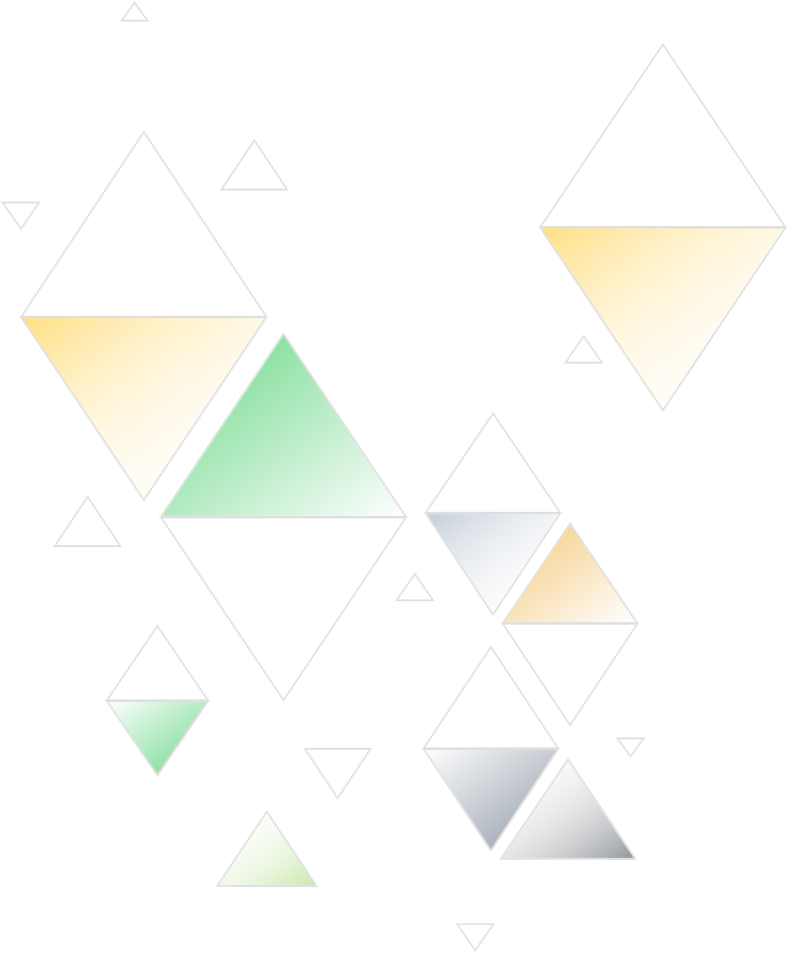 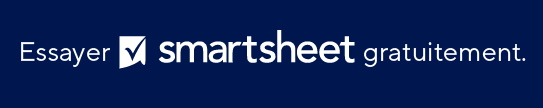 PLAN D’ACTION DE GESTION DES COMPTES CLÉS
MODÈLE DE PLAN D’ACTION DE GESTION DES COMPTES CLÉS - PRÉSENTATION
MODÈLE DE PLAN D’ACTION DE GESTION DES COMPTES CLÉS
RAPPORT DE PROJET